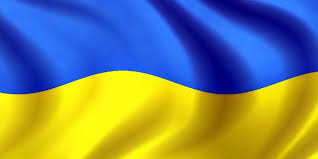 Волонтерський рух
 
в Лисянському НВК
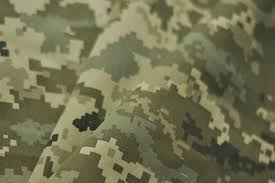 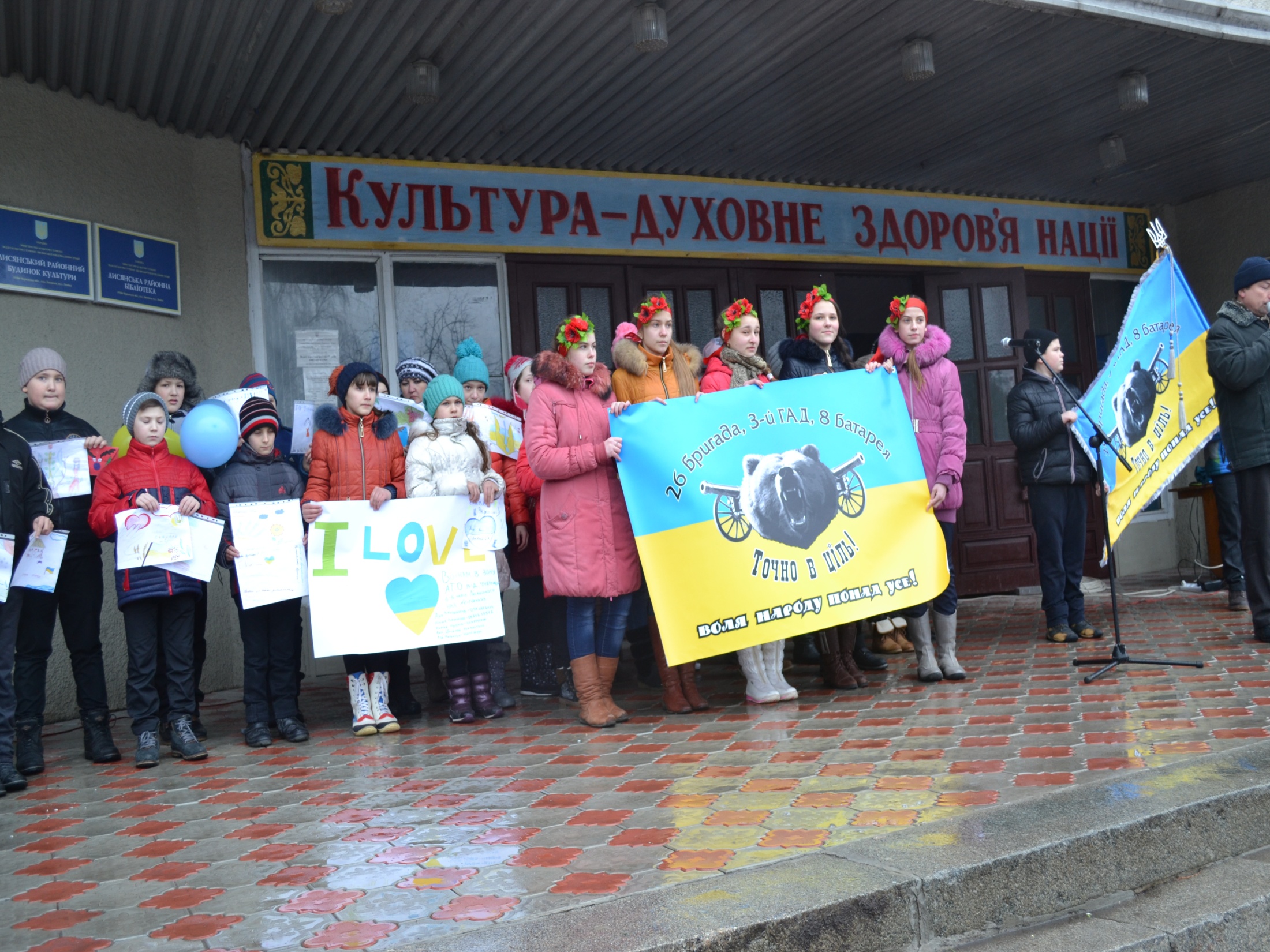 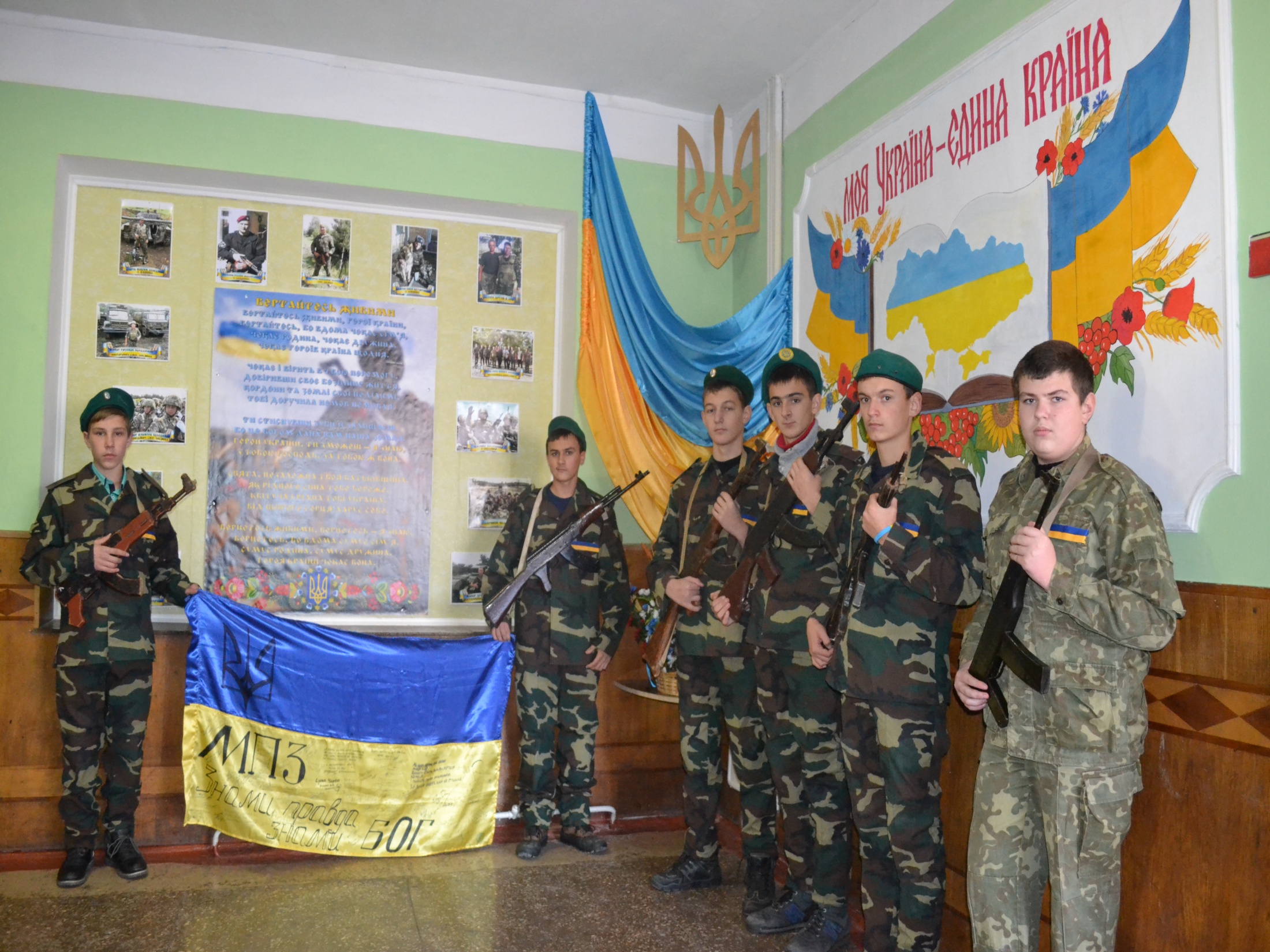 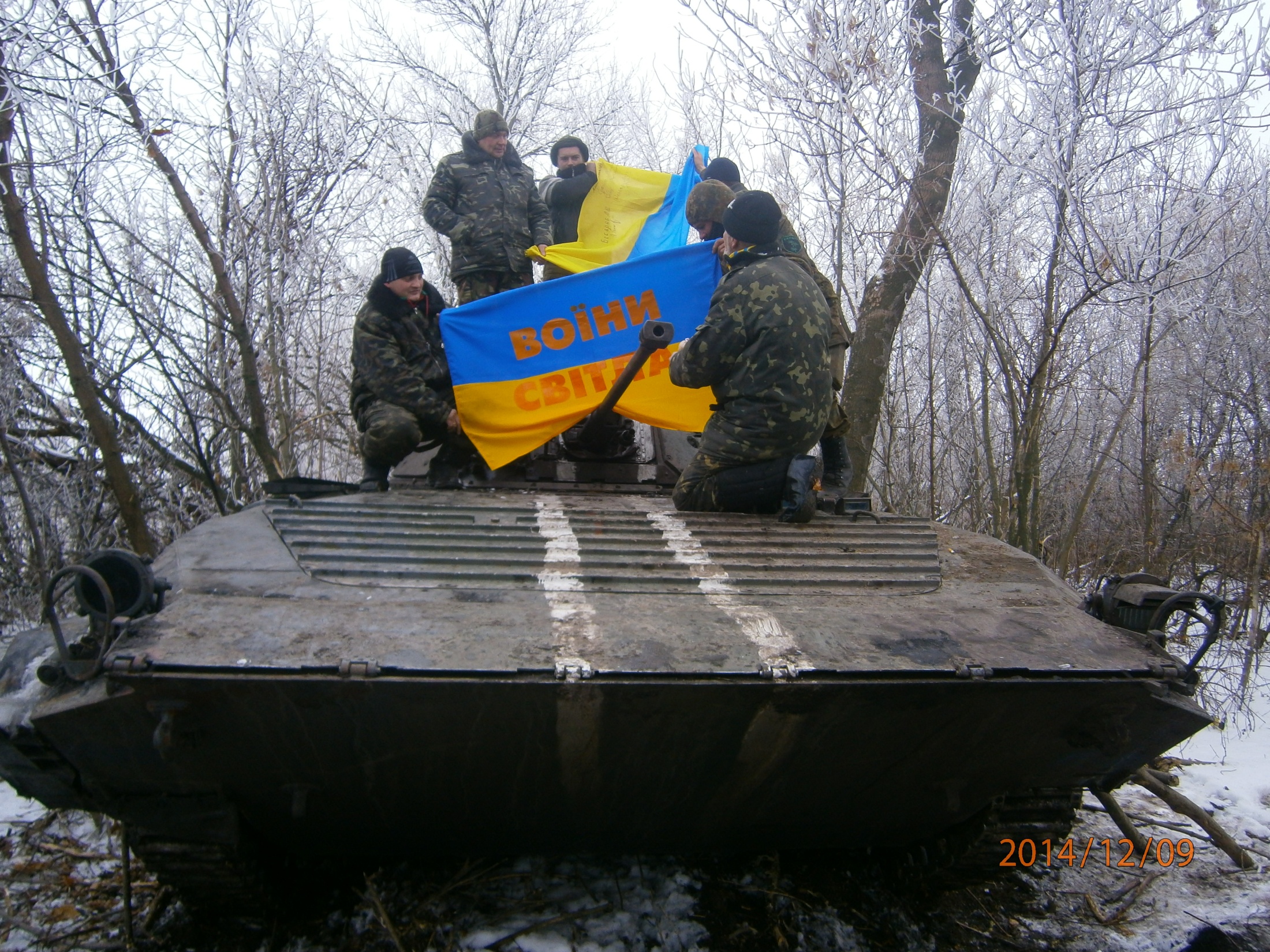 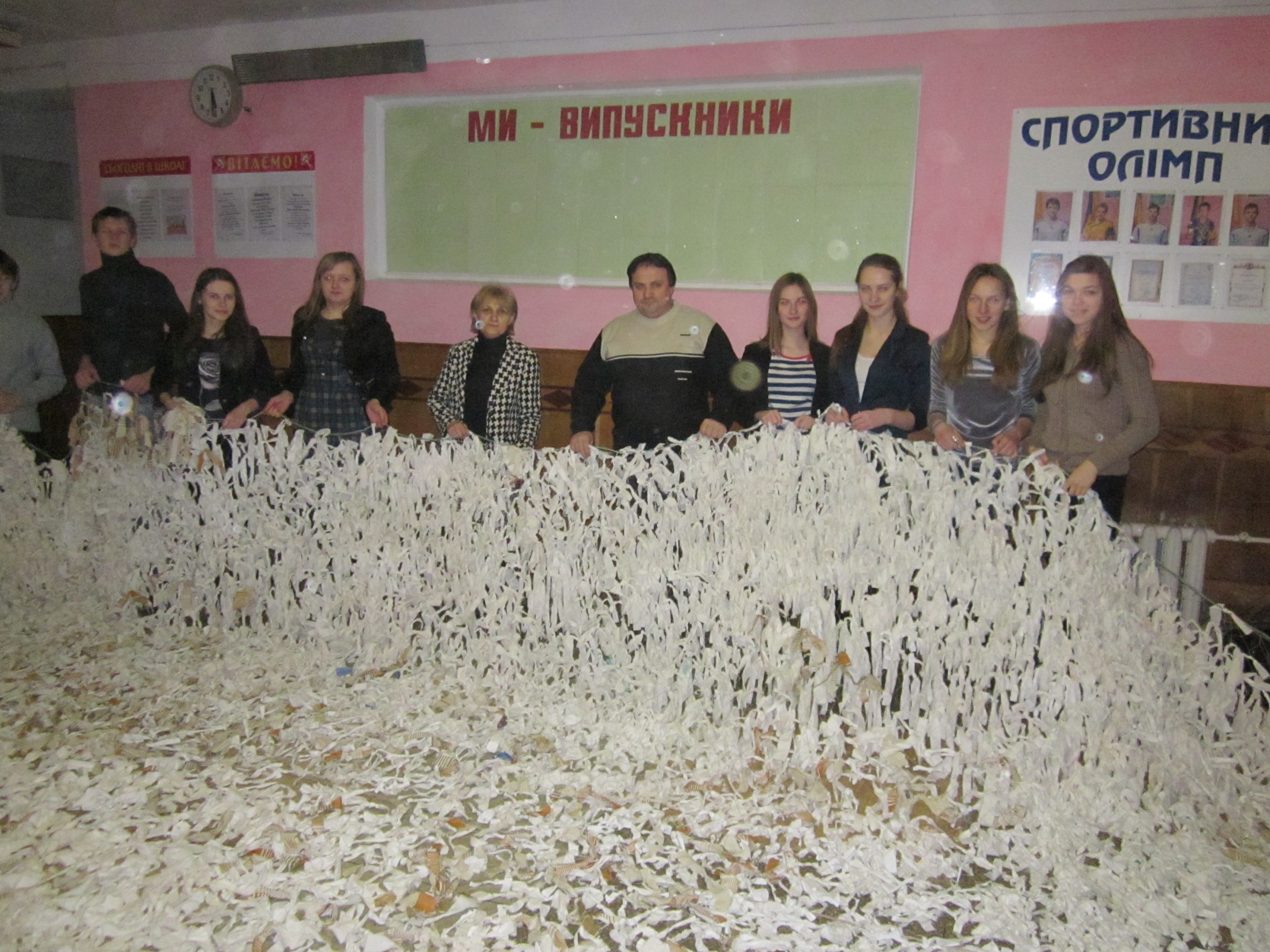 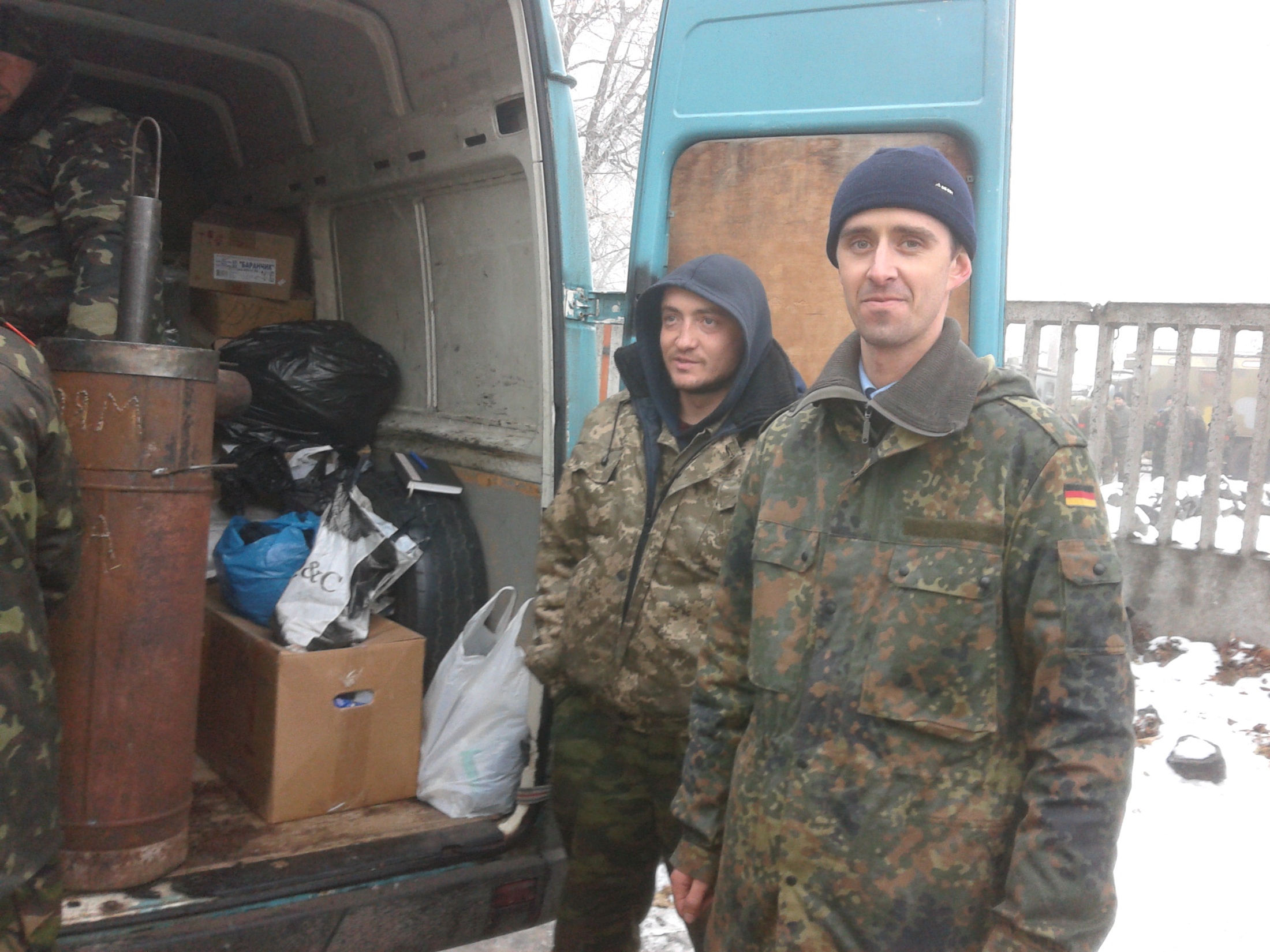 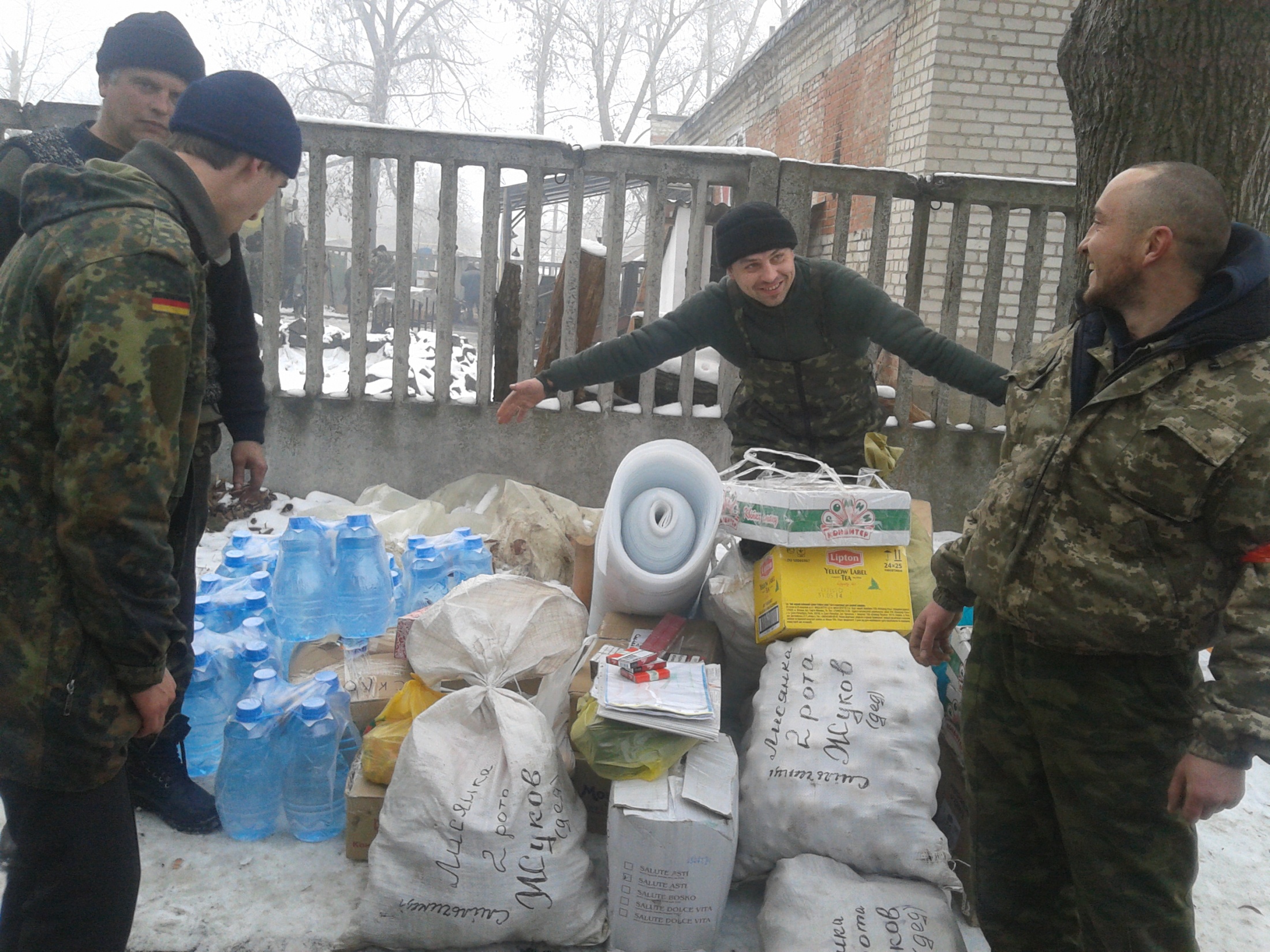 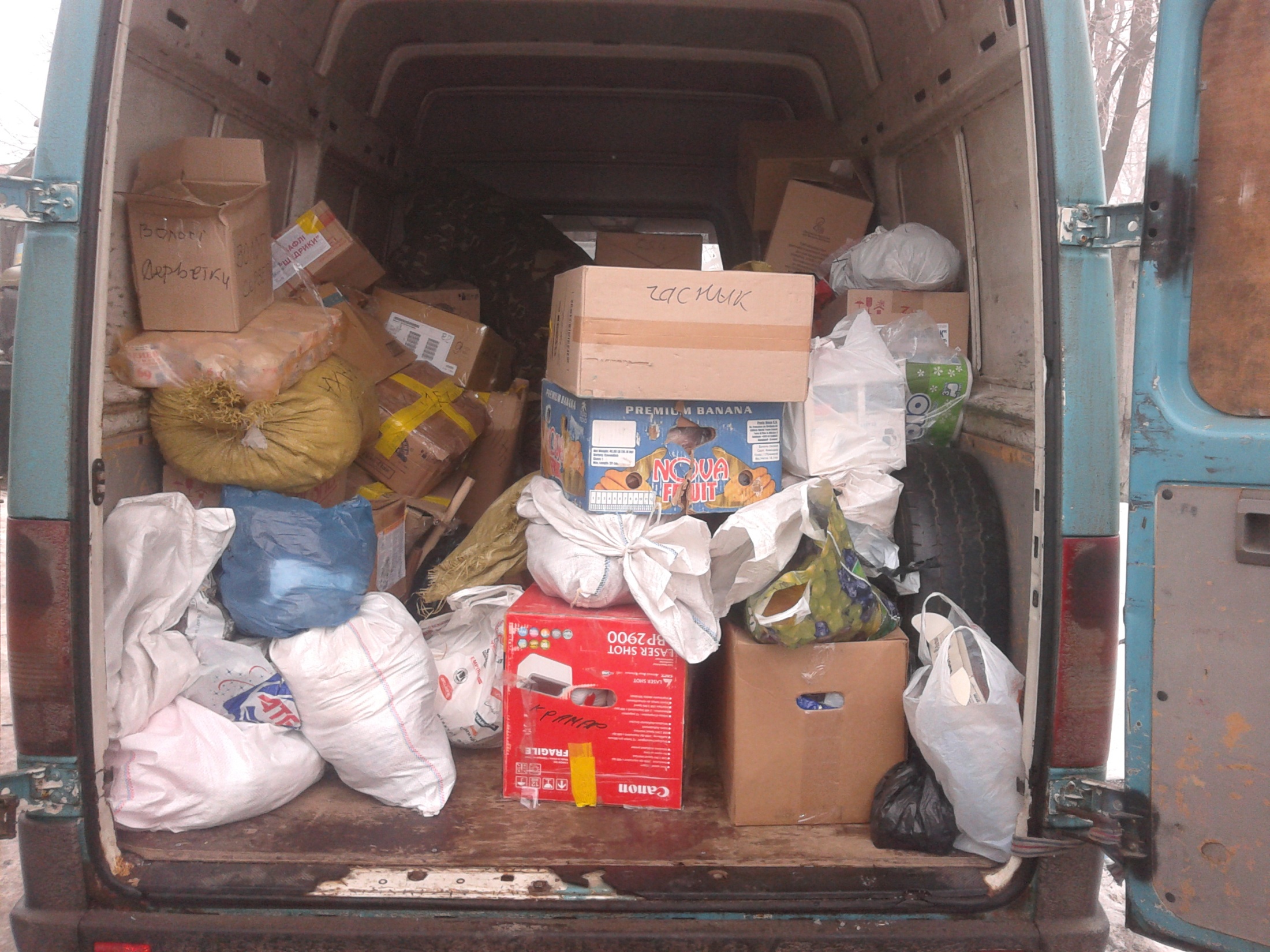 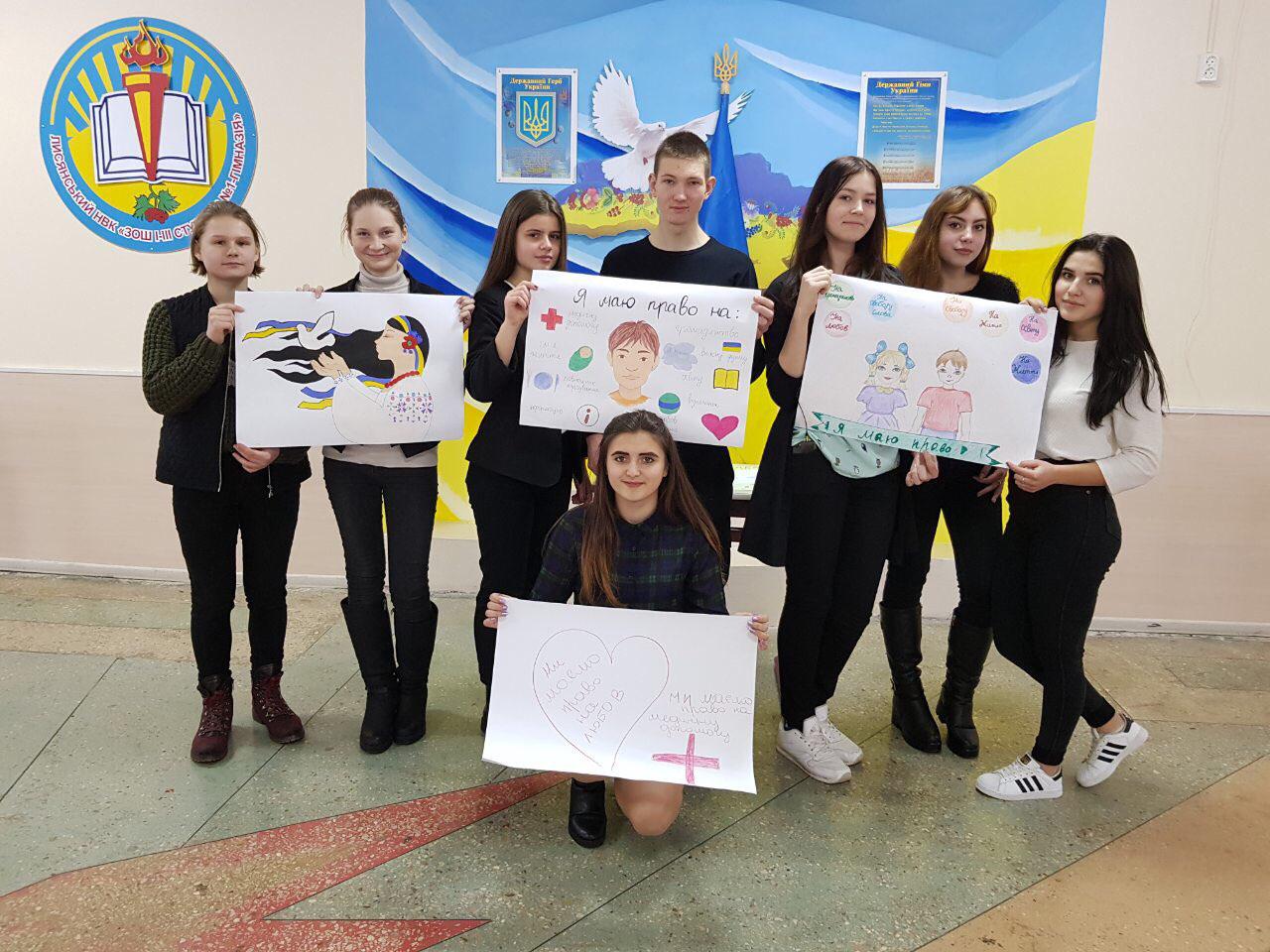 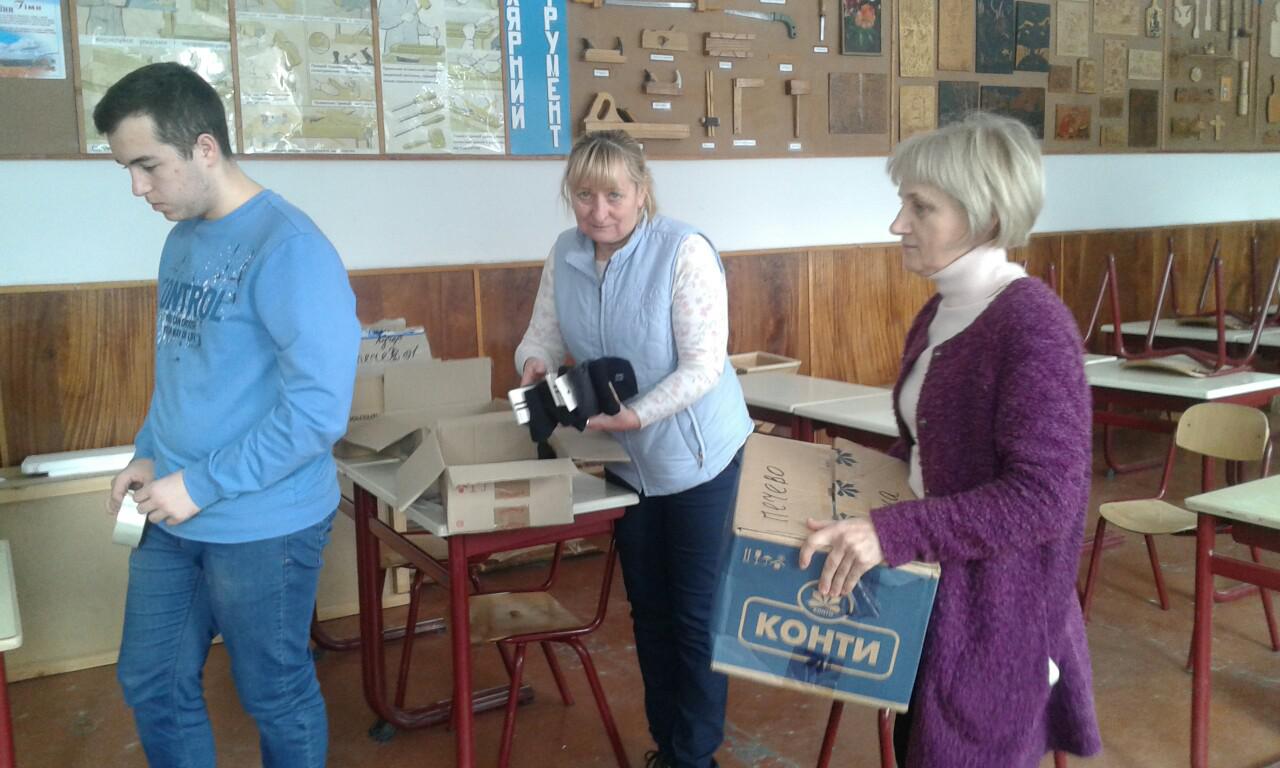 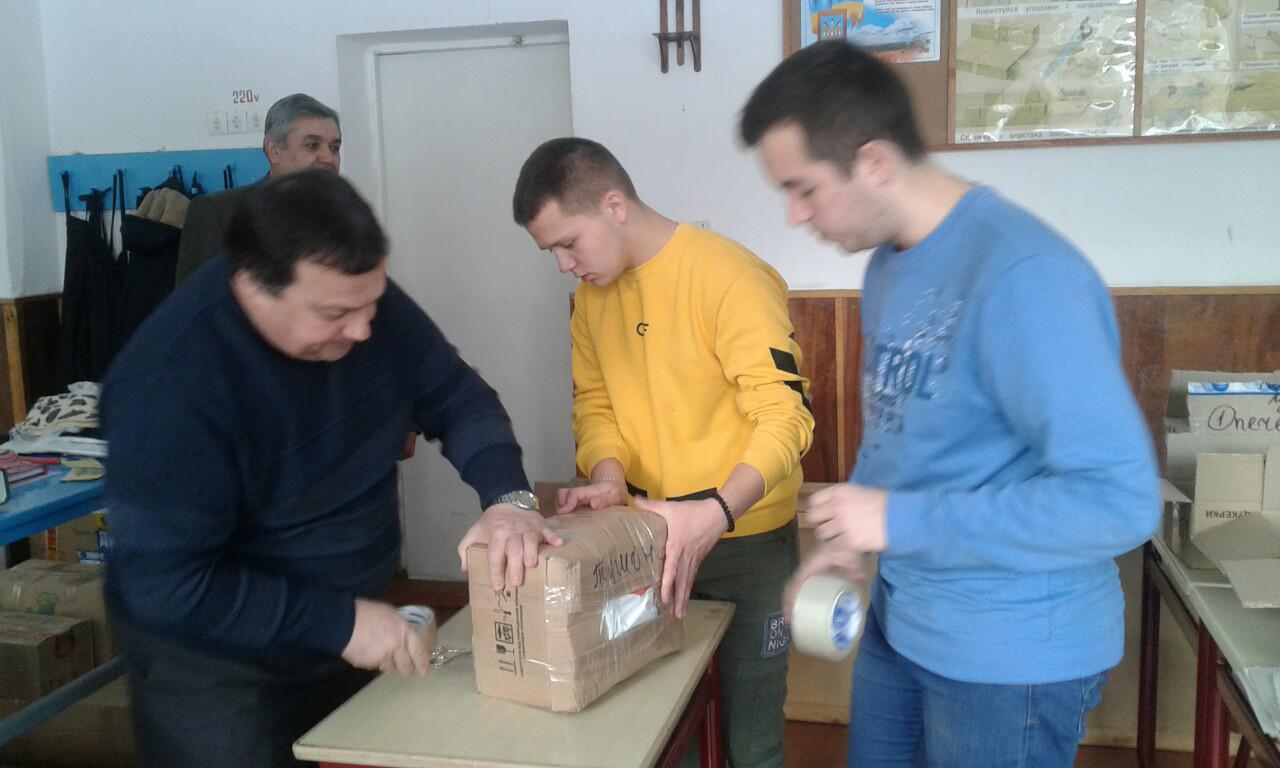 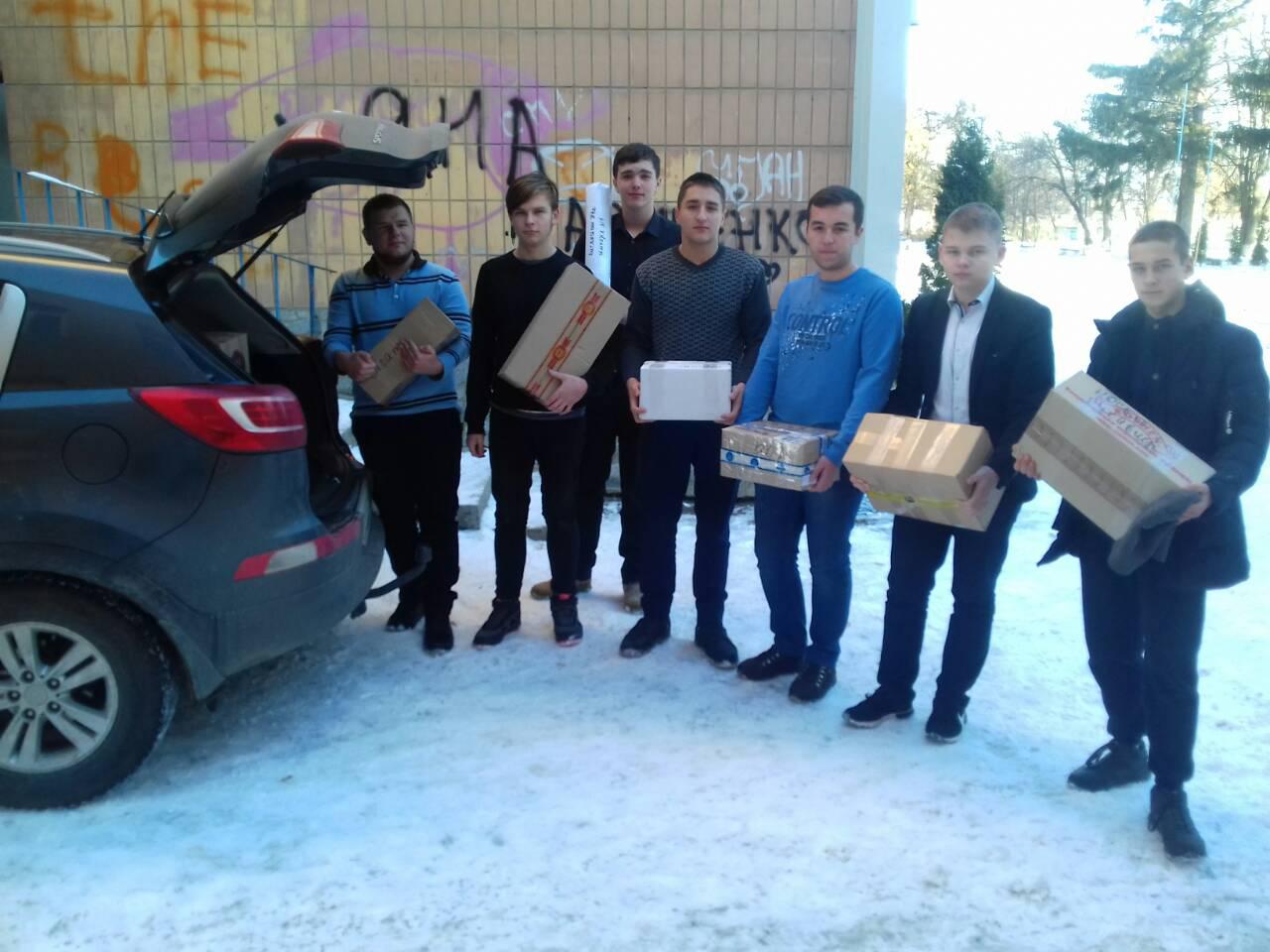 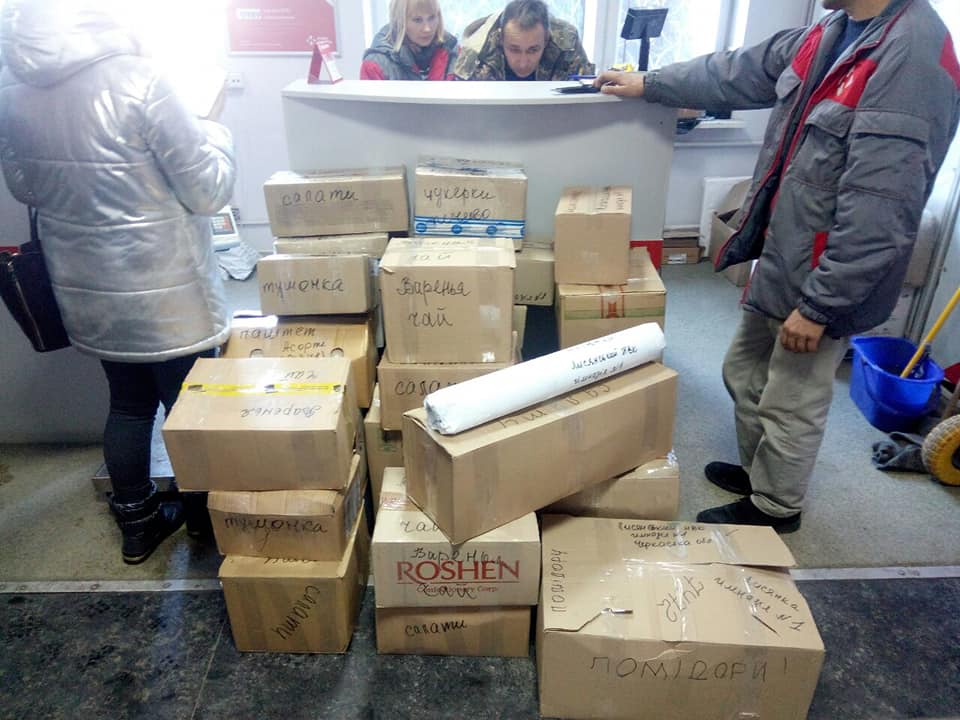 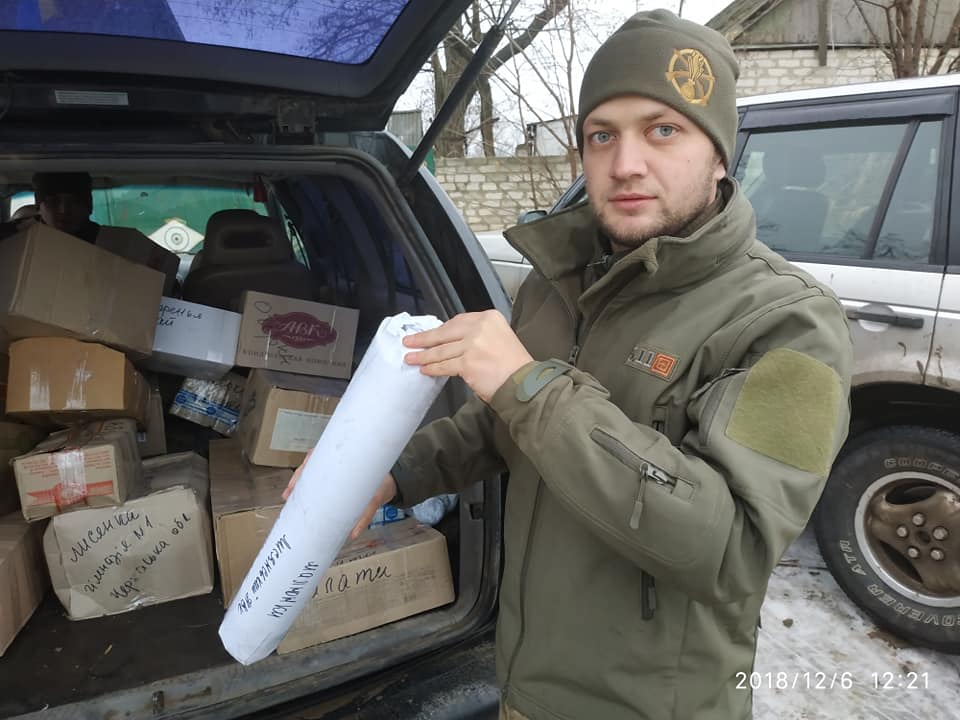 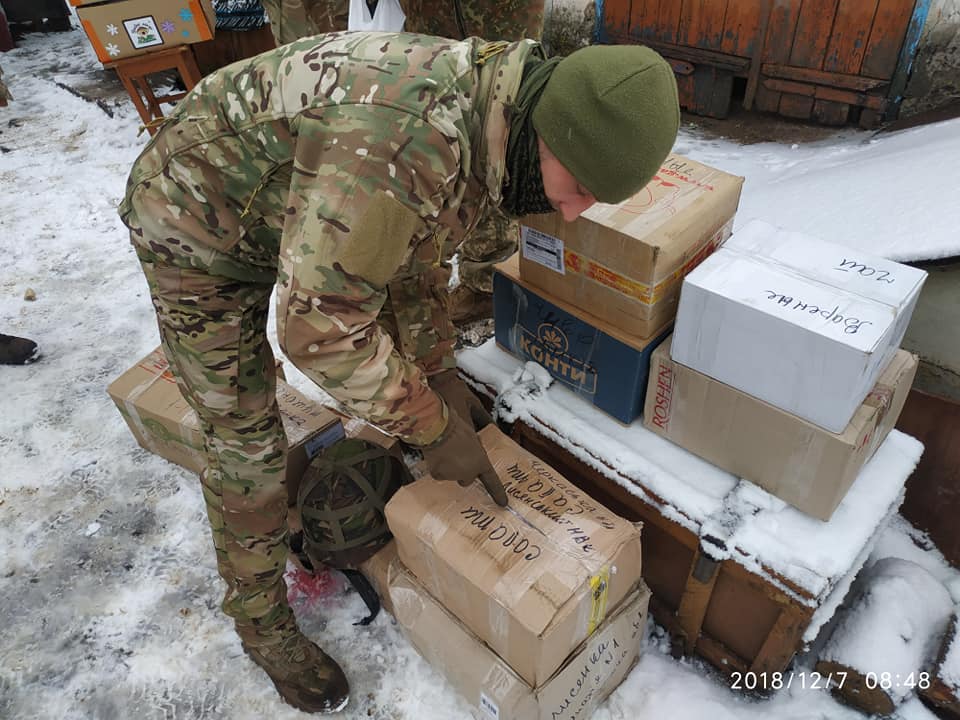 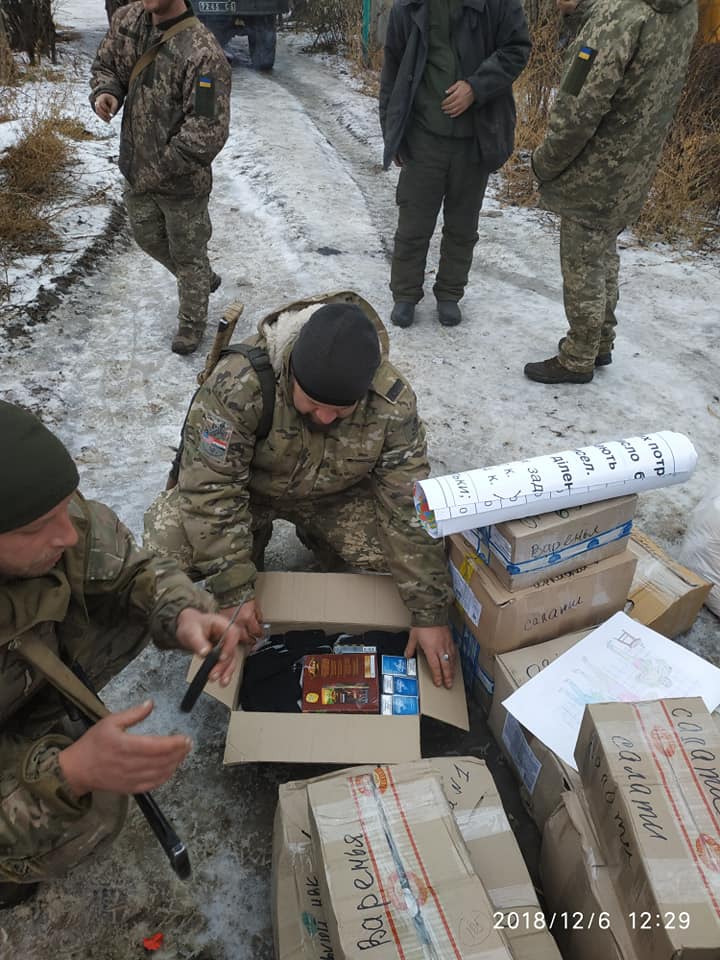 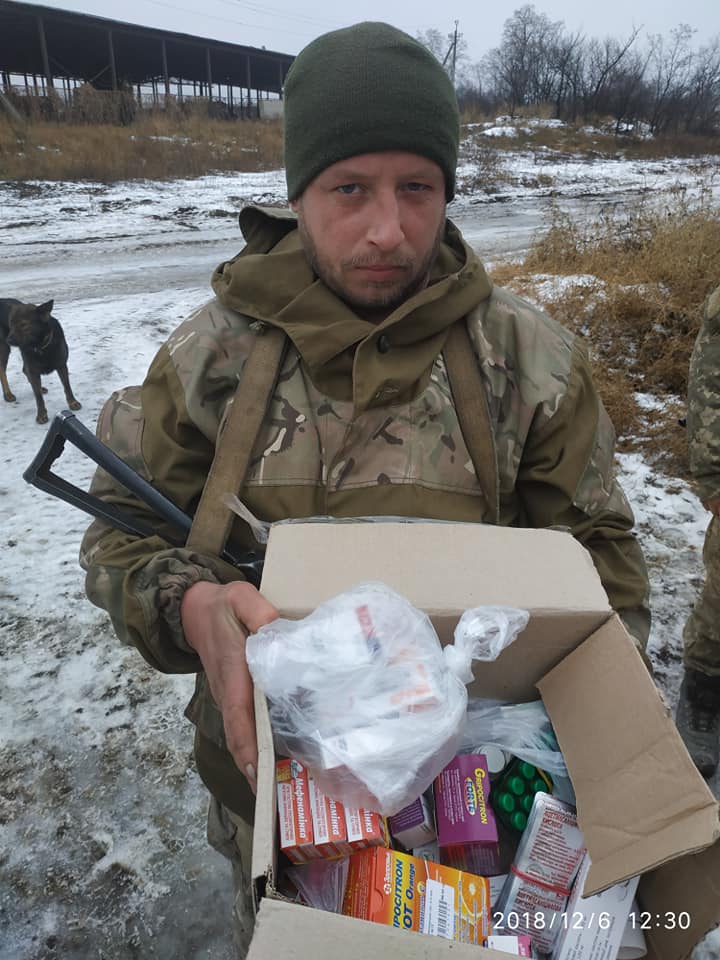 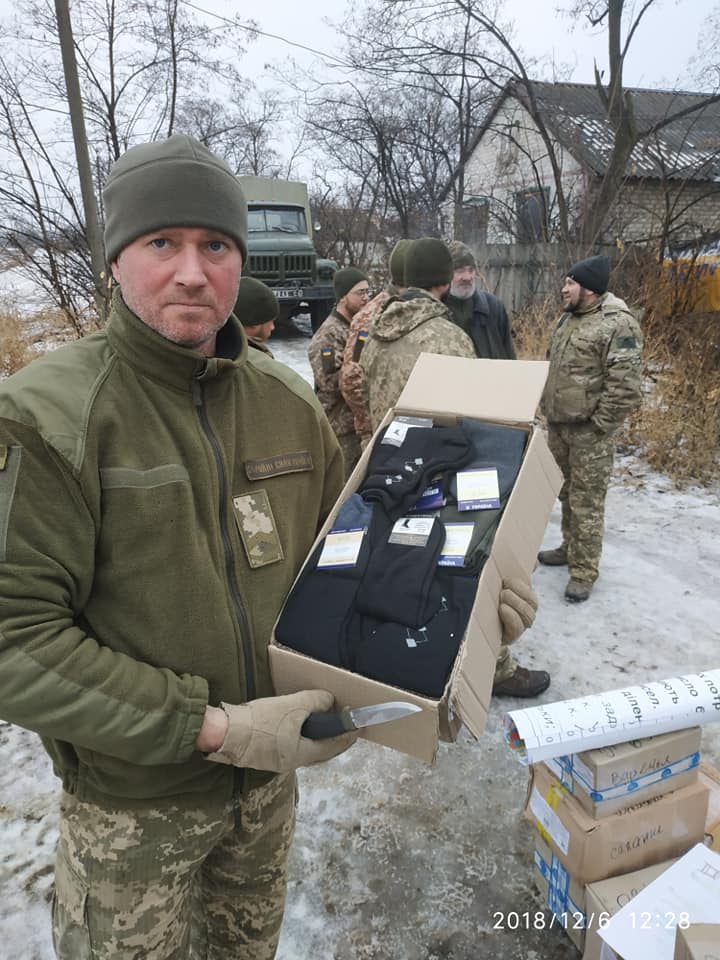 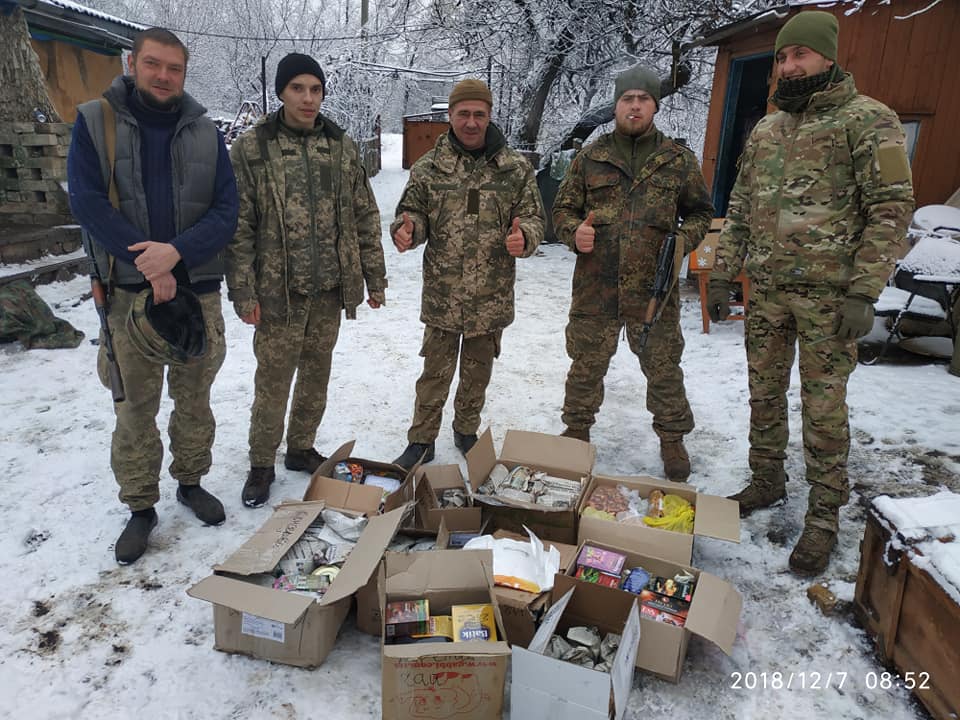 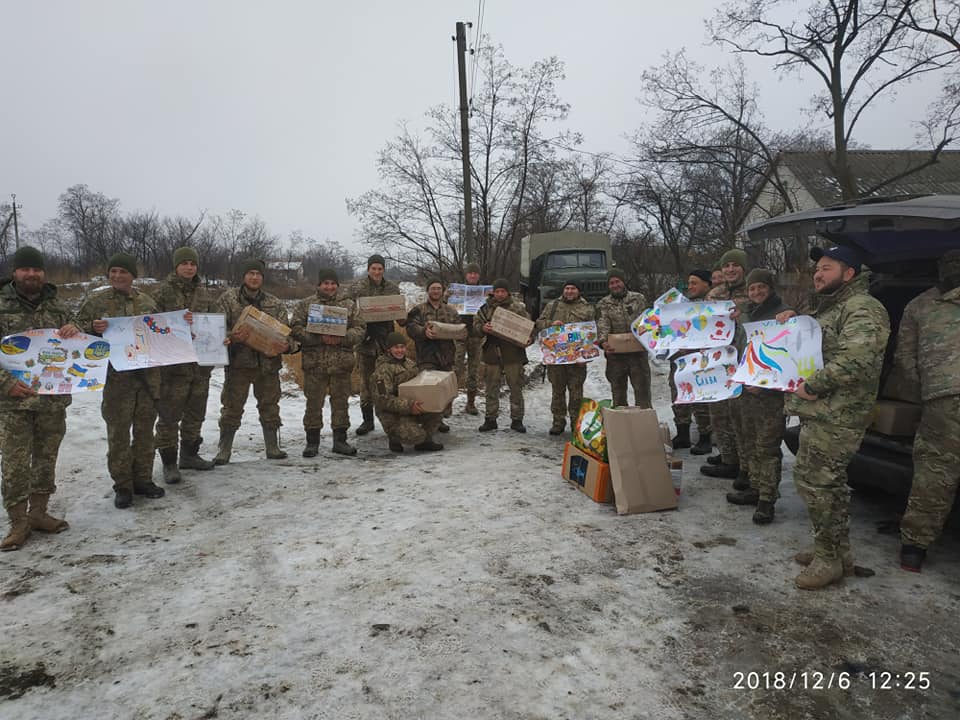 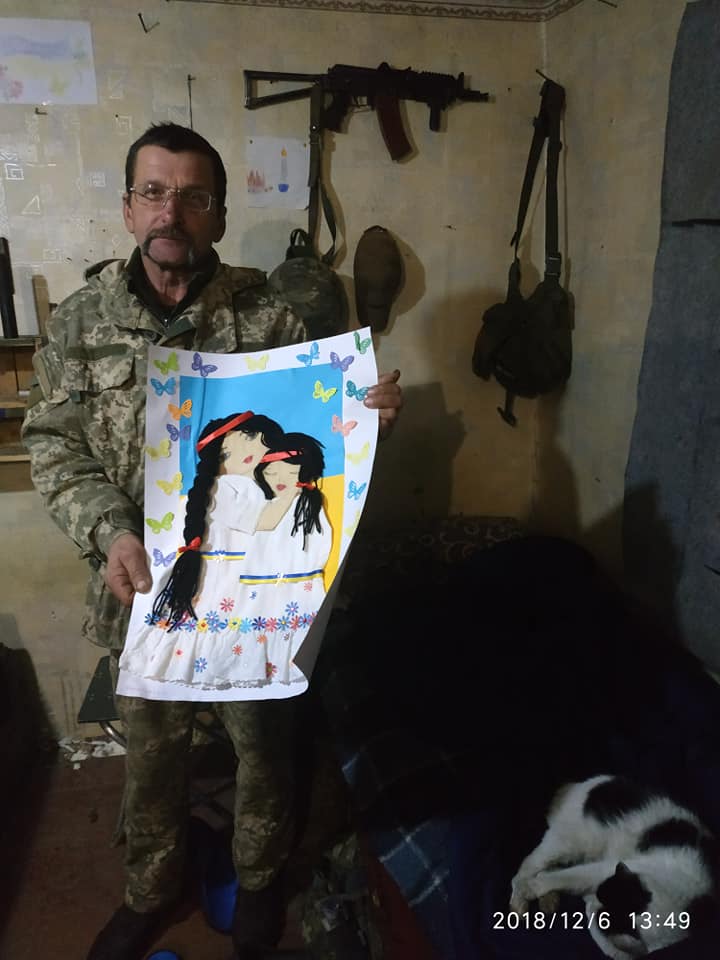 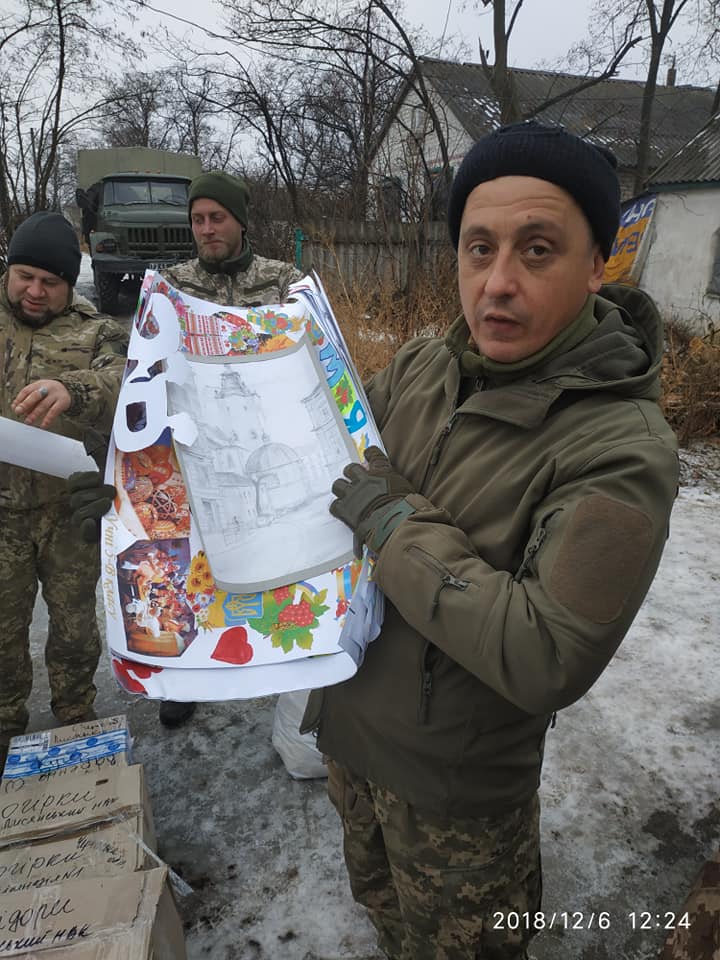 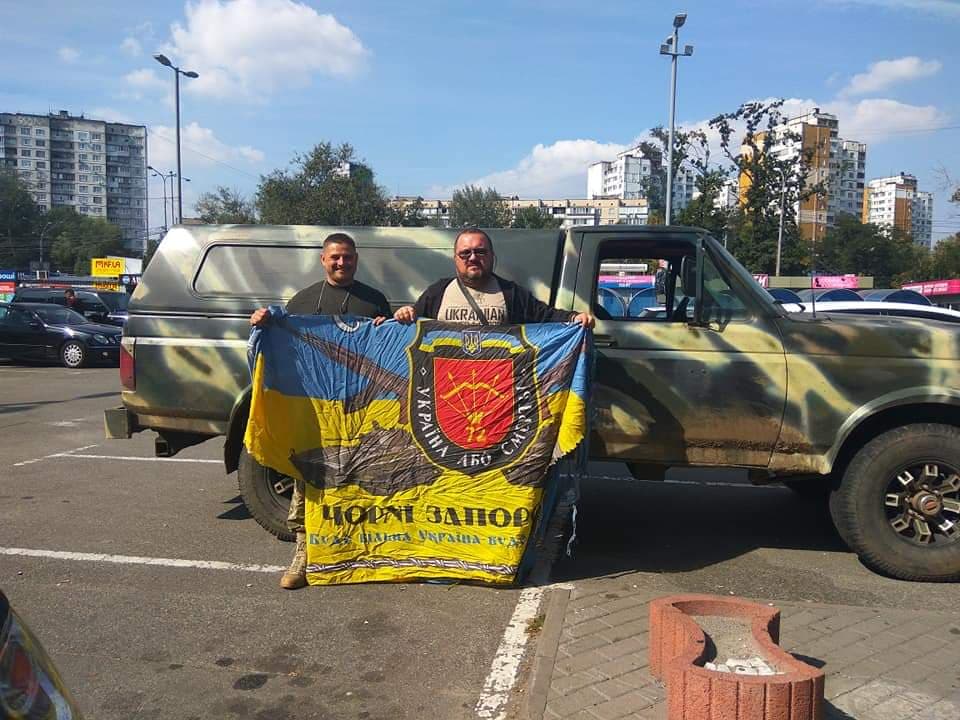 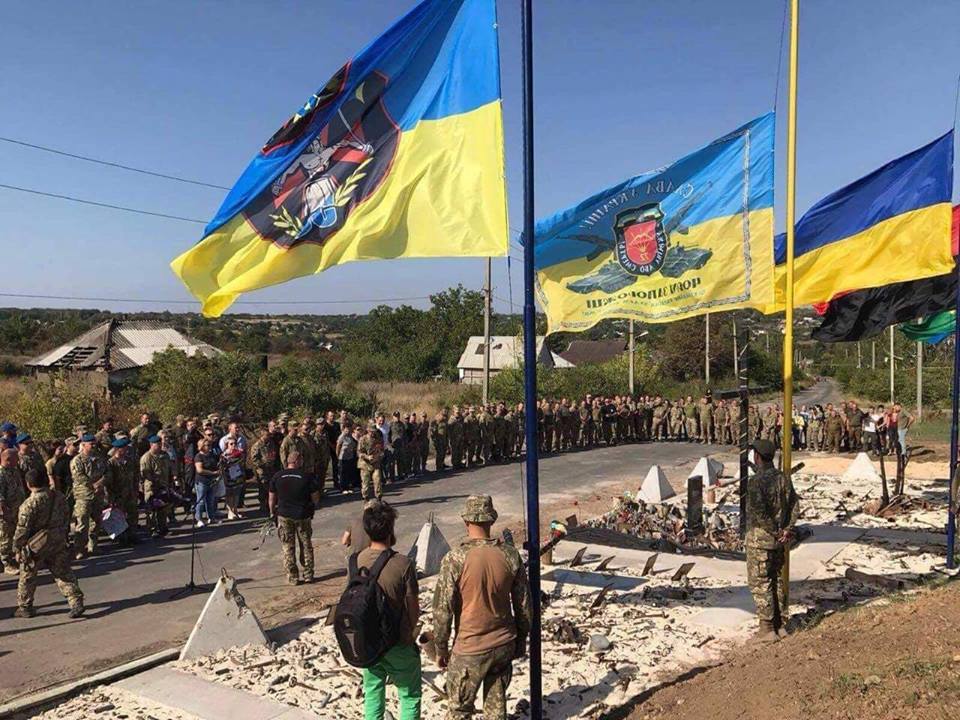 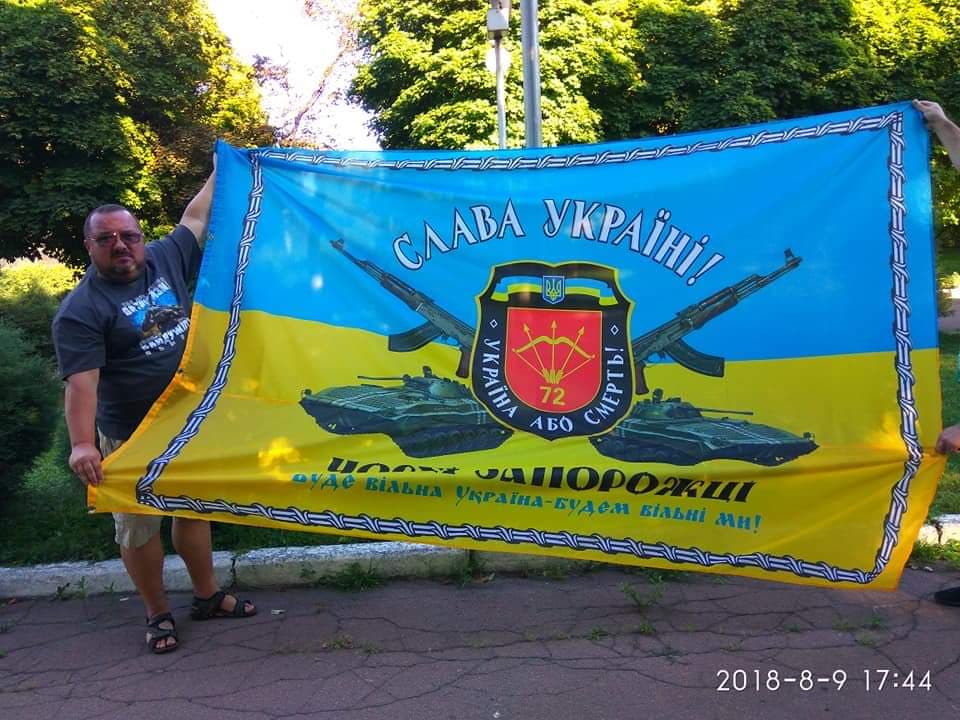